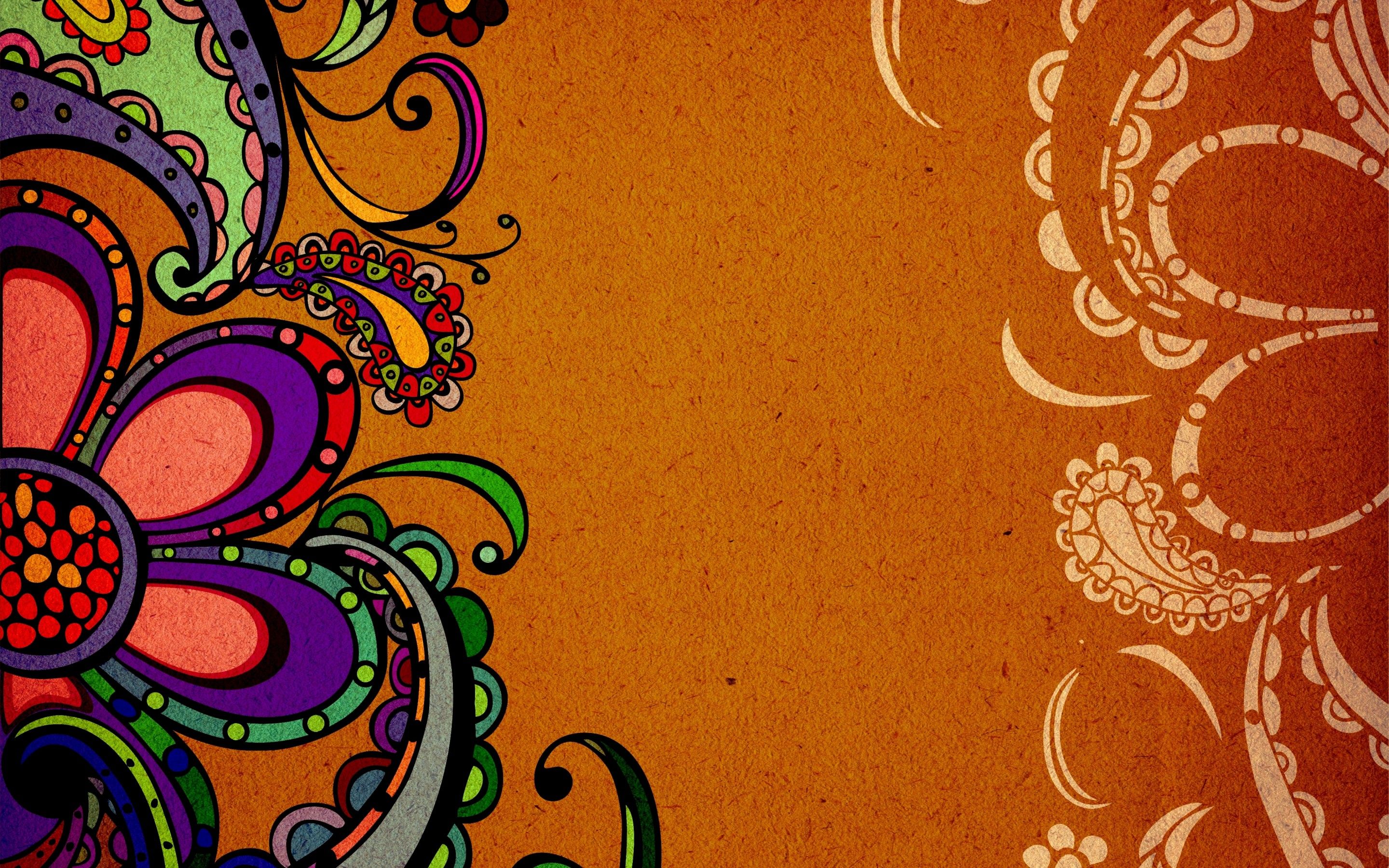 Музична культура Індії і Далекого Сходу
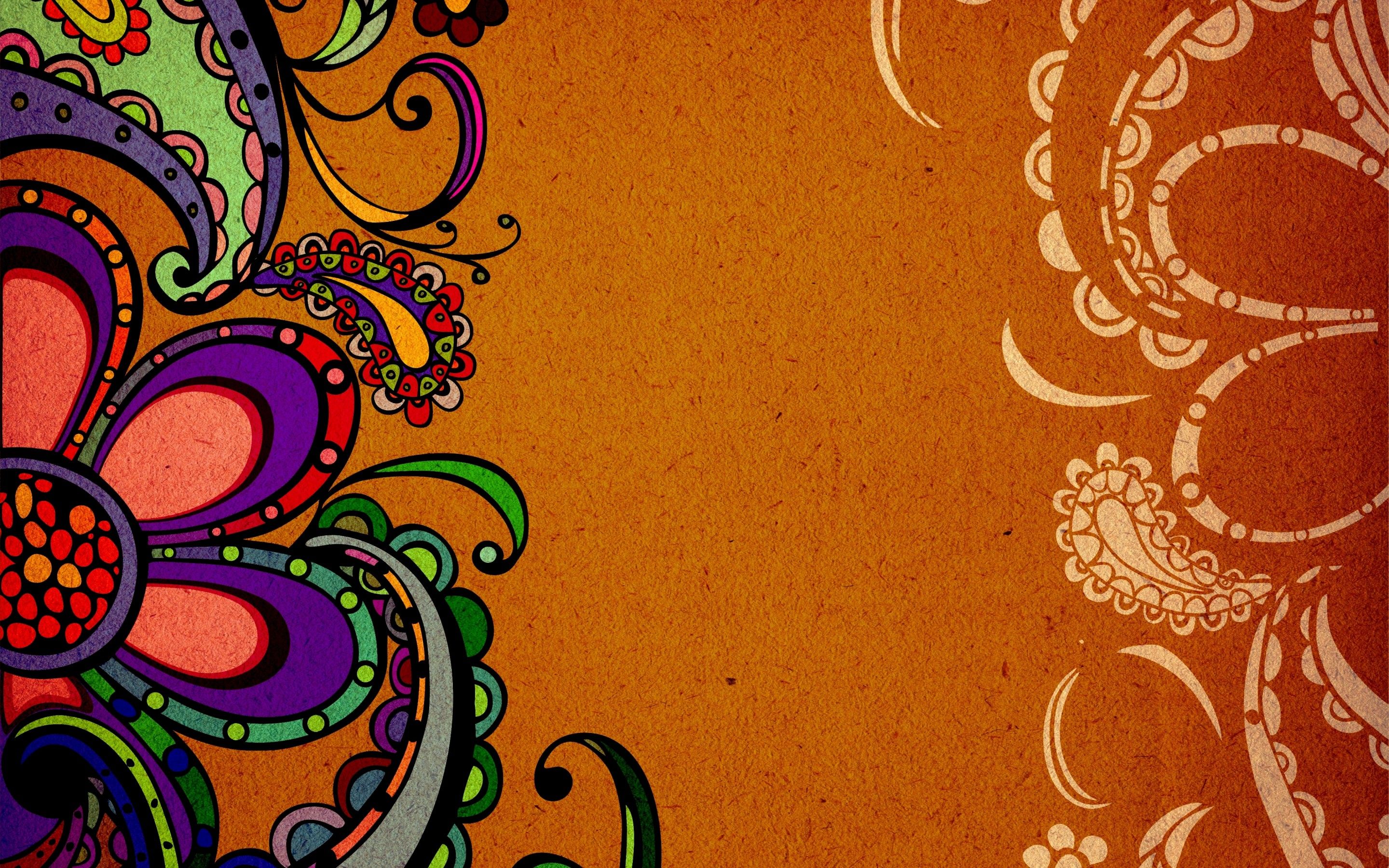 Індійська культура є однією з найстаріших і найрізноманітніших культур світу.
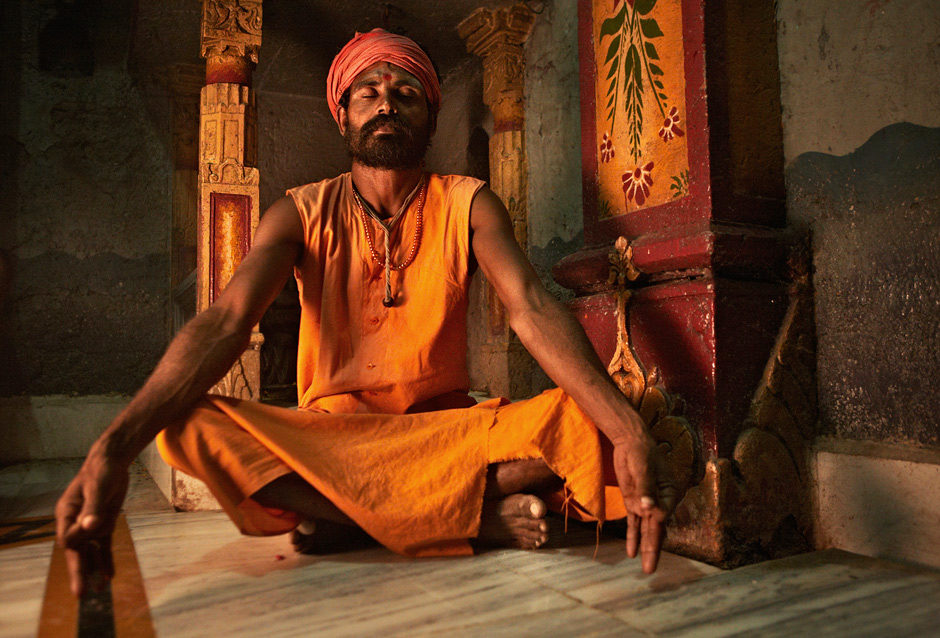 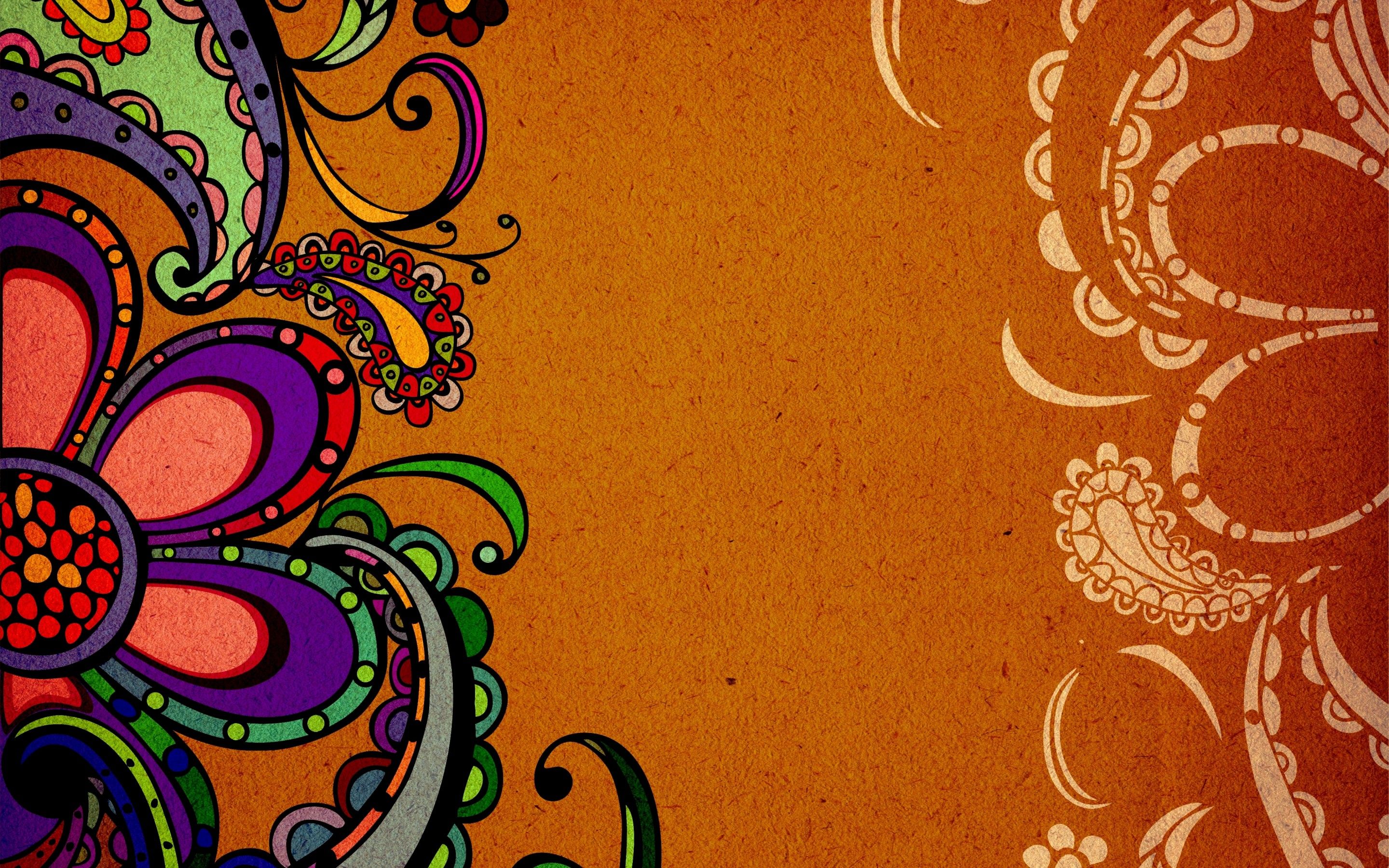 Вірування й релігії відіграють в Індії значну роль, це країна походження кількох світових релігій (індуїзм, буддизм, джайнізм, сикхізм) які своїм впливом формували культуру
 Важливий етап розвитку індійської музики пов'язаний з найдавнішими літературними пам'ятками — Ведами.
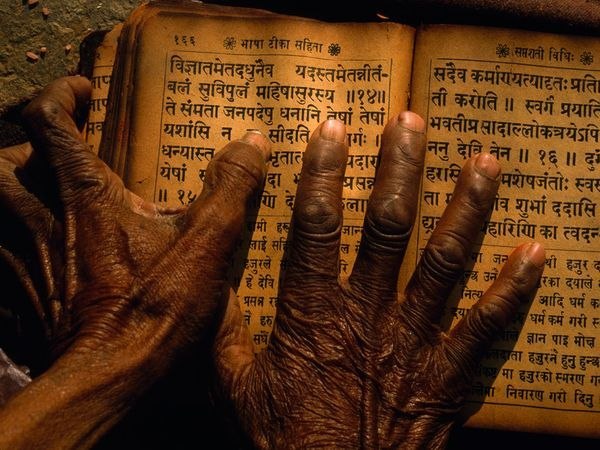 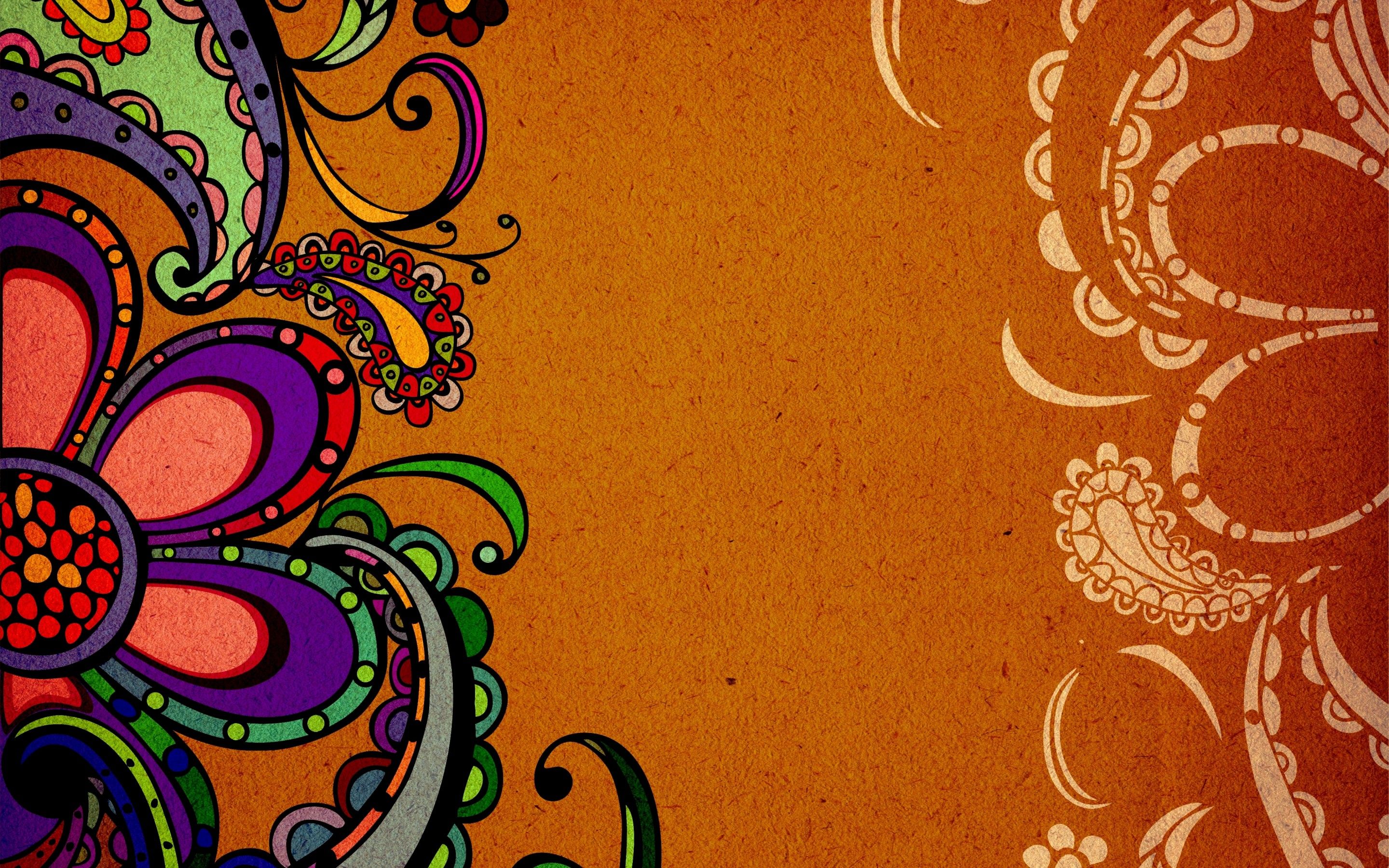 Індія - визнана академія танцю.
Цей вид мистецтва дійшов до наших днів з якнайдавніших часів і фактично залишився незмінним. Перші згадки про нього містяться в «Рігведе». Своє теоретичне обгрунтування танець отримав в трактатах Бхарати «Натьяшастра» (II в. н. е.) і Нандікешвари «Абхинайя Дарпана» (1000 р. н.
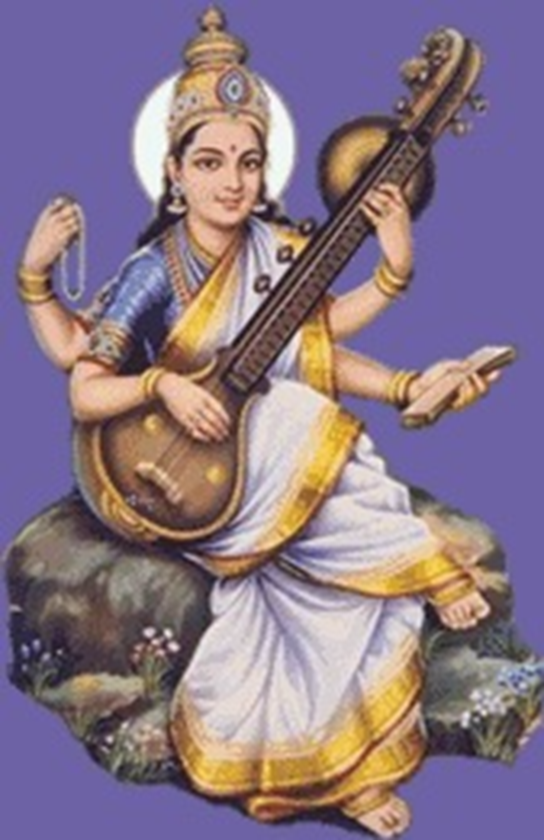 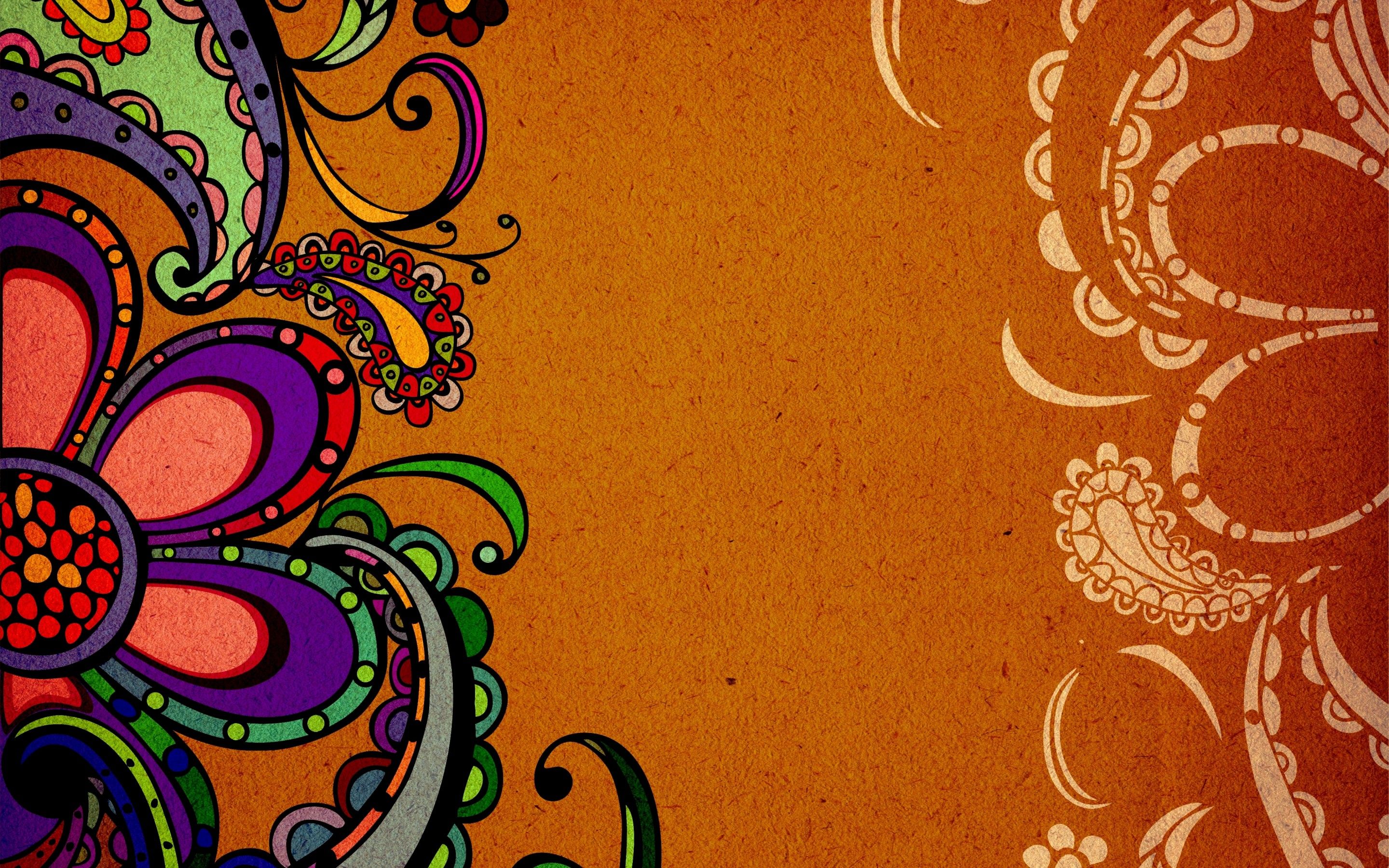 Фрески, скульптура і рельєфи стародавніх храмів відтворюють різноманітні танцювальні пози і композиції. Так, барельєфи храму Шиви в Чидамбараме (штат Тамілнад) зображають 108 канонічних поз-рухів класичного танцю Бхарат Натьям.
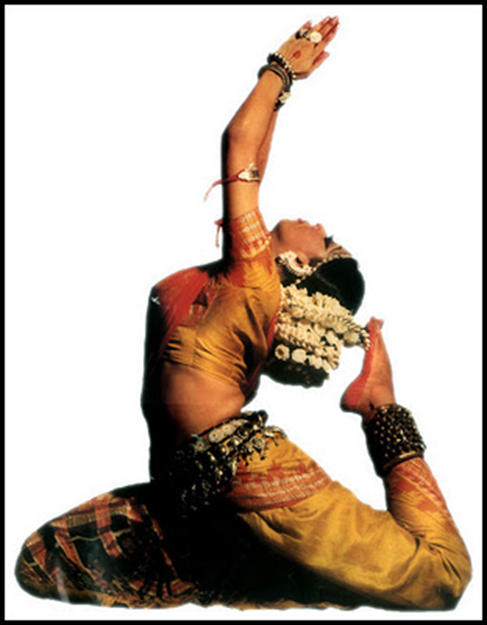 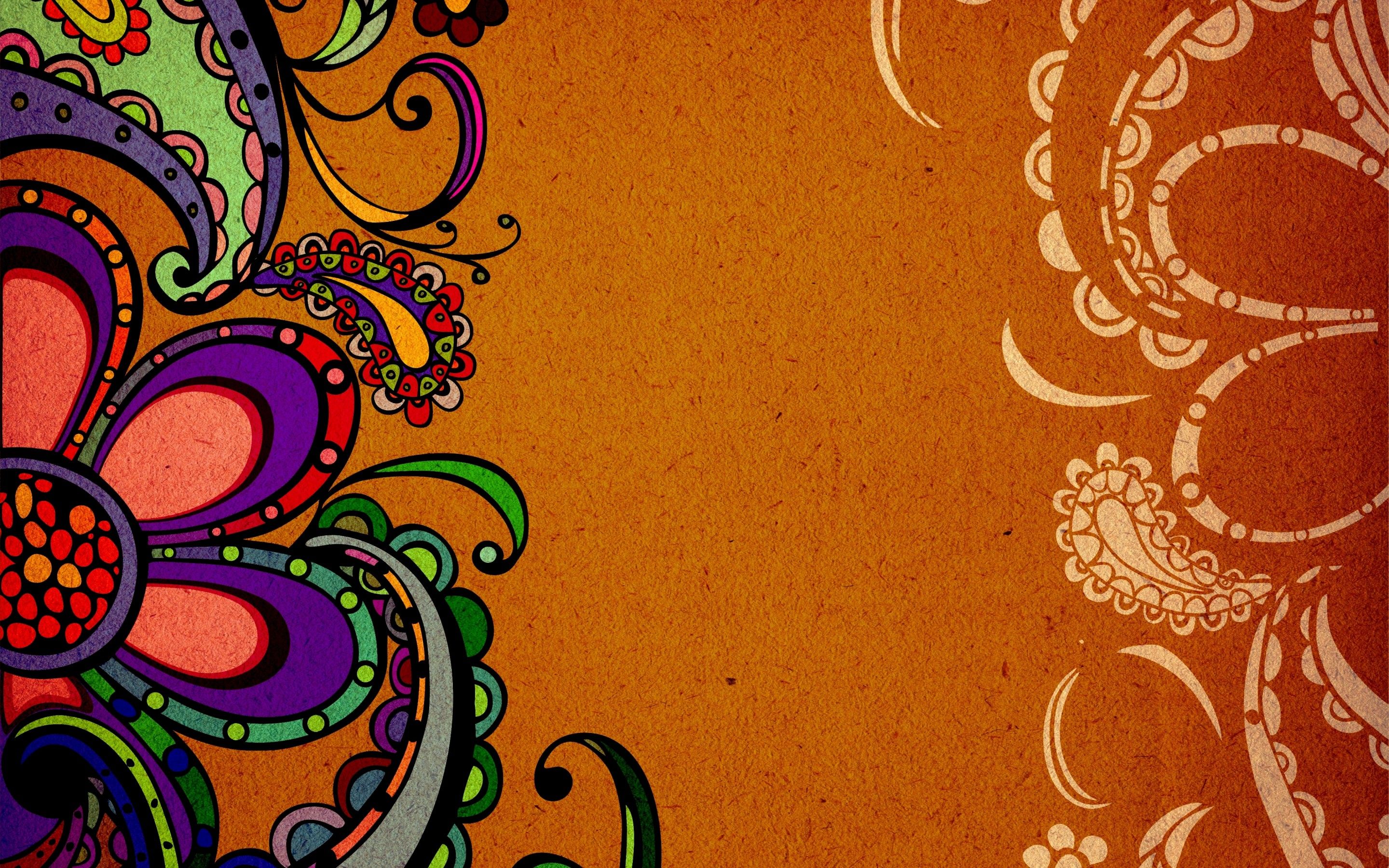 Індуська традиція приписує танцю божественне походження.
Його творцем і першим виконавцем вважається бог Шива - Натараджа– «Володар танцю» один з трьох великих богів індуїзму. У Стародавній Індії танець був обов'язковою частиною релігійного ритуалу. Його виконували храмові танцівниці девадаси («рабині Бога»)..
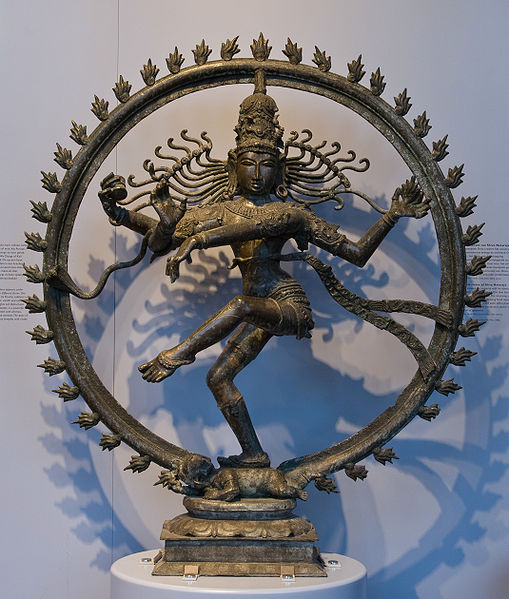 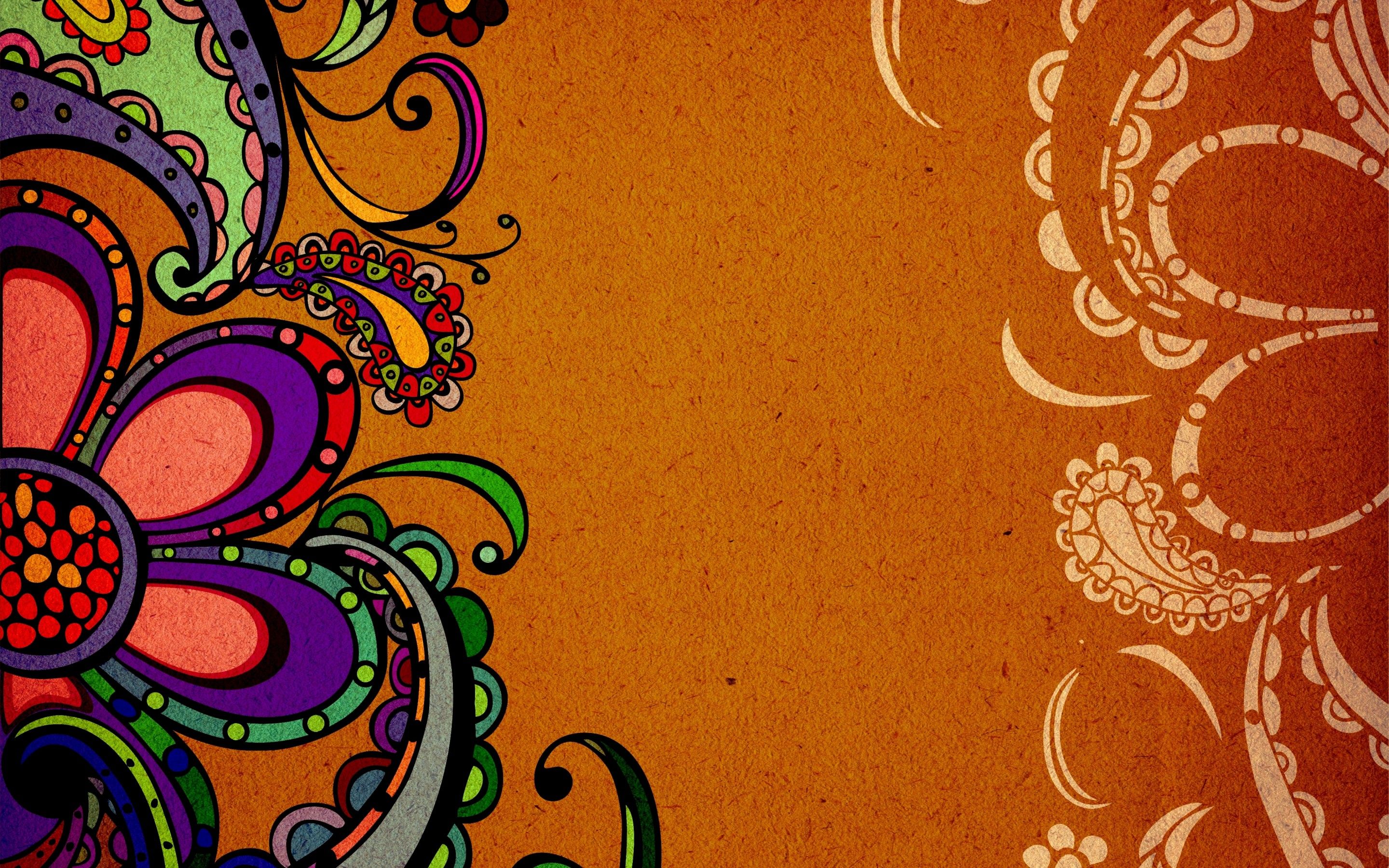 Індійський храмовий танець
частина релігійного обряду
Індійський храмовий танець – це форма «динамічної медитації» з метою досягнення гармонії тіла і емоцій. При правильному виконанні танець - це спосіб звільнення від нескінченного ланцюга перероджень.
Танець розглядався як явище божественне, дар богів людству. У індуїзмі танець - засіб духовного розвитку людини.
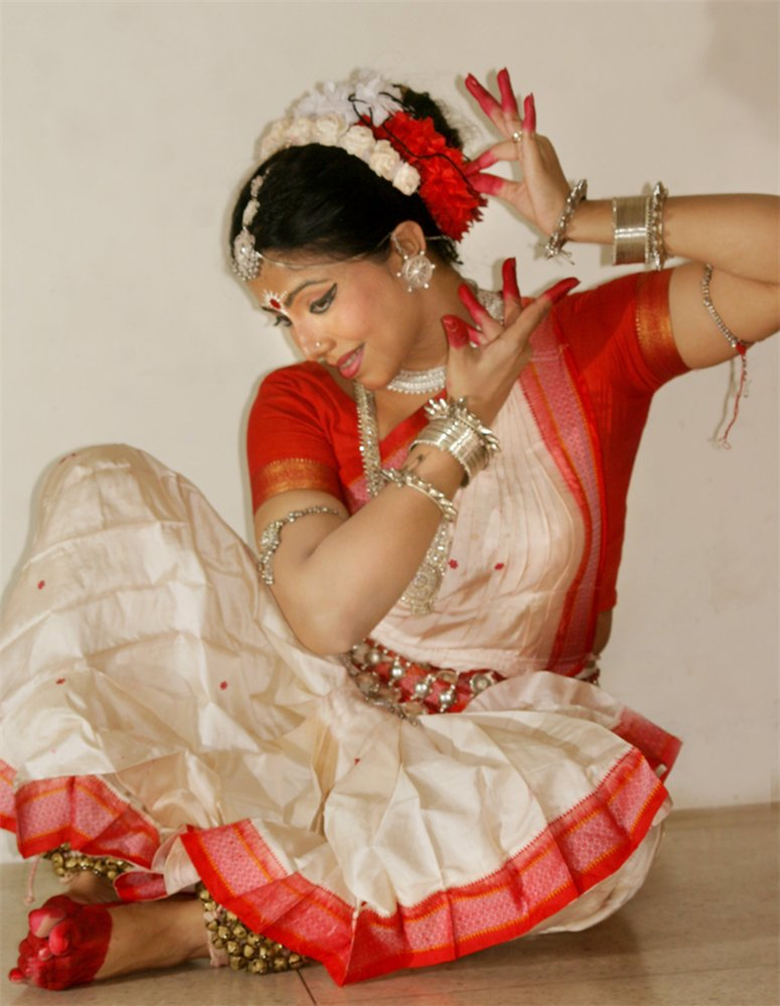 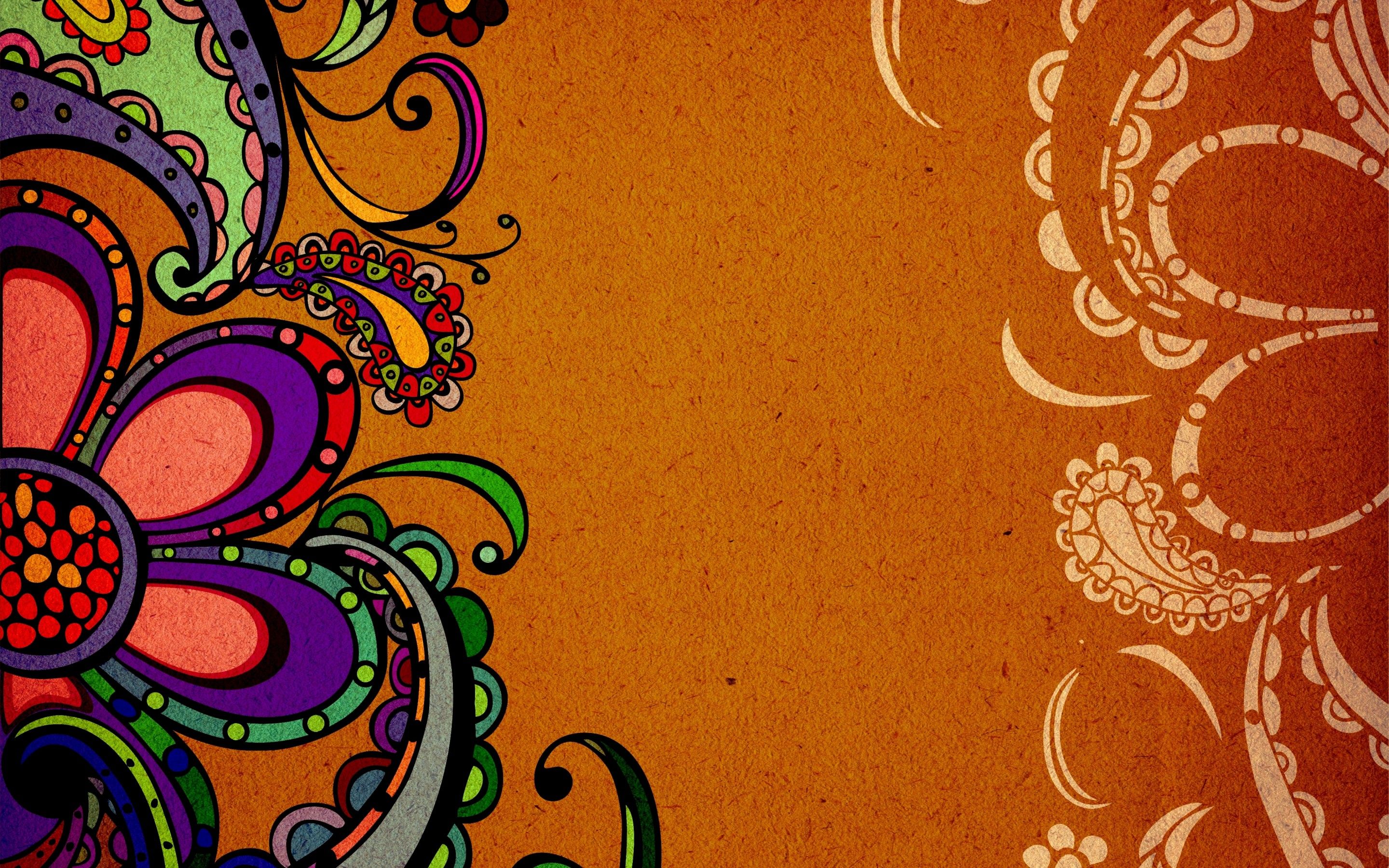 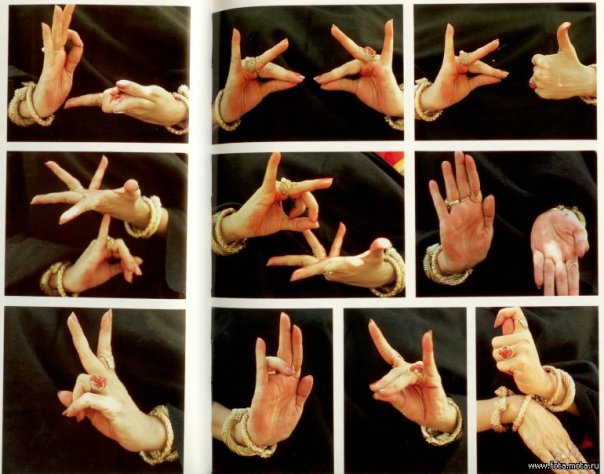 мудра і хаста
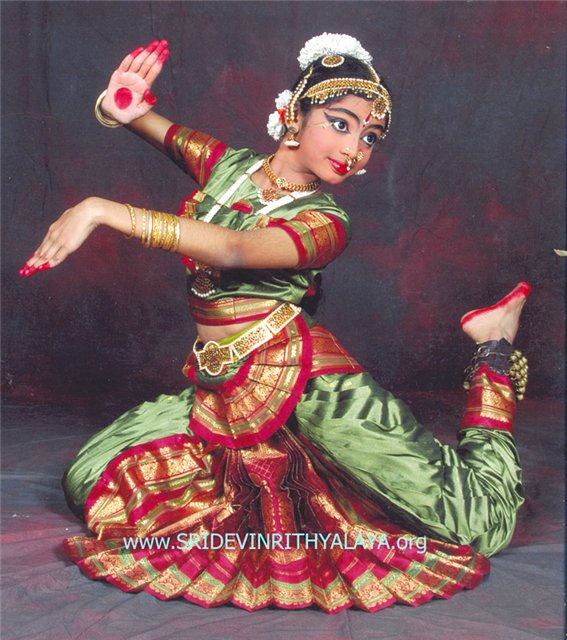 правила, що визначають мову рук, тулуба, плечей, шиї. 
Існує 24 типи рухів однією кистю, 
13 типів рухів кистями рук, 
10 рухів руками цілком, 
5 типів рухів для грудної клітки і по 5 типів для торсу, живота і стегон. 
Є типи рухів для брів, а також 36 типів поглядів.
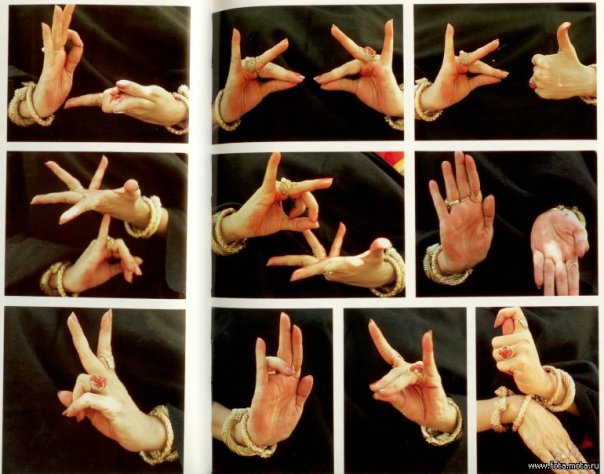 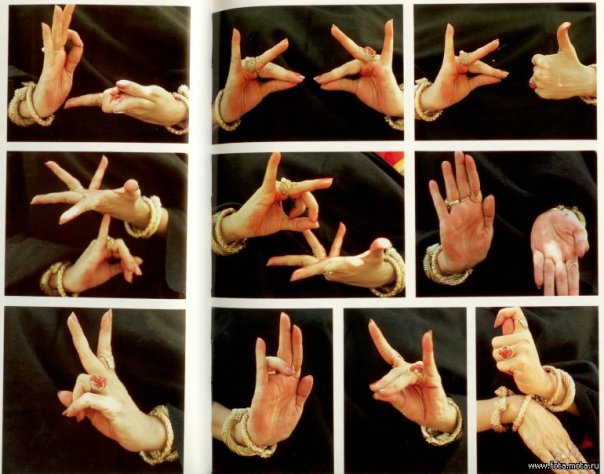 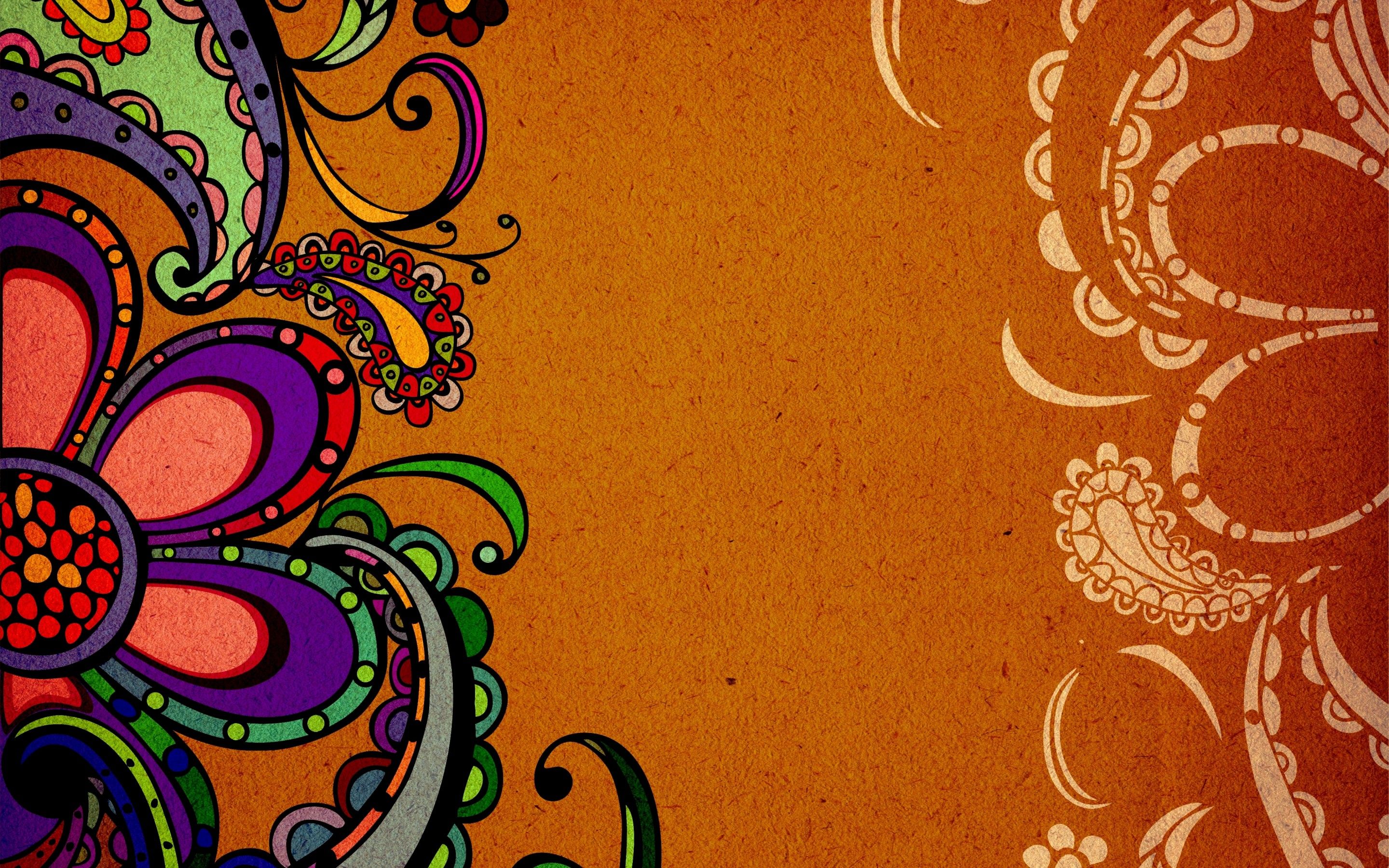 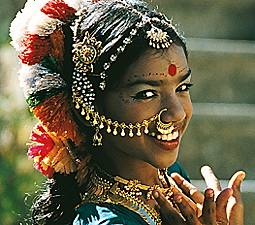 Існують правила позицій ступнів. Майже всі танці індуїстів виконуються босоніж – традиції, що прийшли з історії, оскільки в храм можна було заходити виключно босоніж.
На виконавці храмового танцю величезне число прикрас, Бронзові дзвіночки на ногах, золоті браслети на зап'ястях і над ліктями, в носі кільце натх, сполучене ланцюжком з мочкою вуха, на шиї намисто, голову обхвачує плоский обруч з підвіскою.
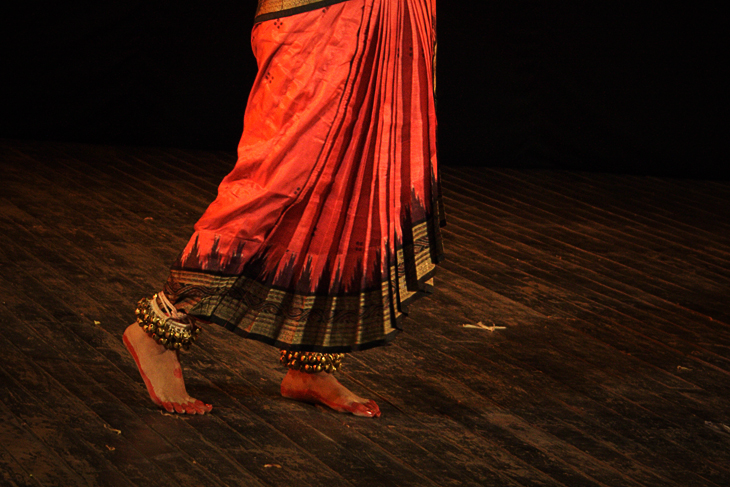 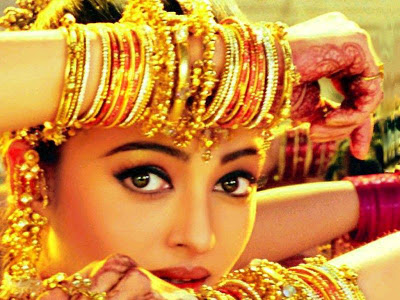 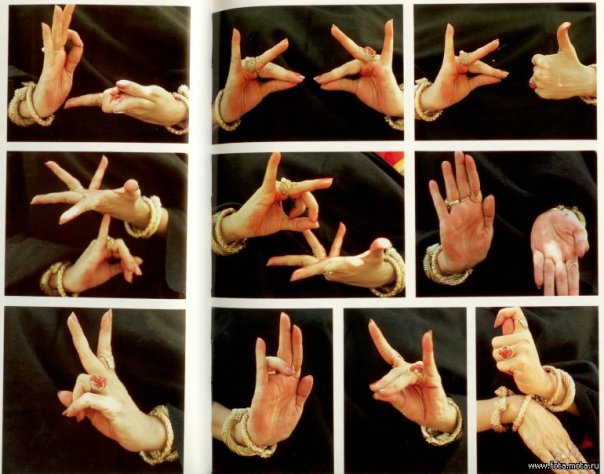 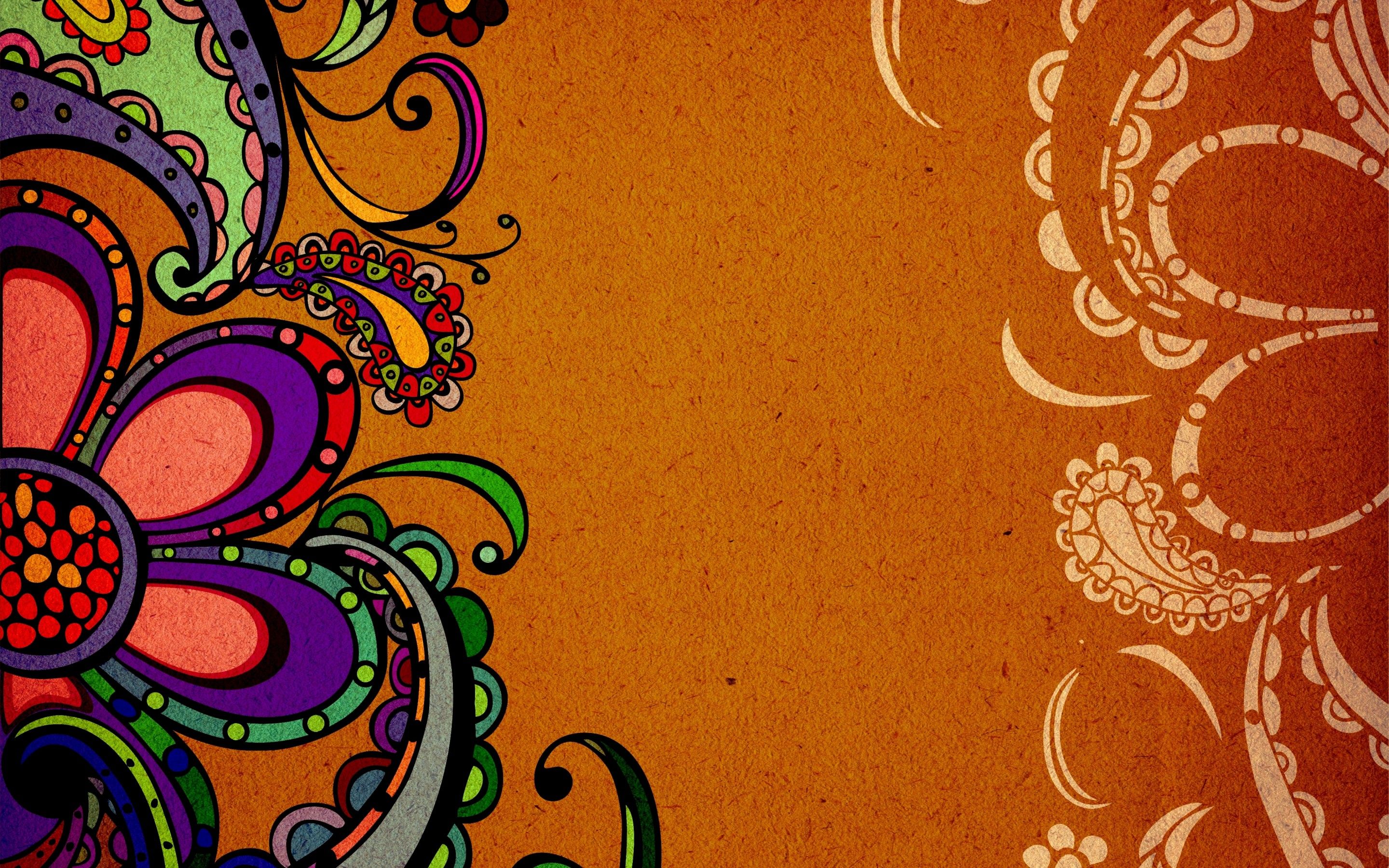 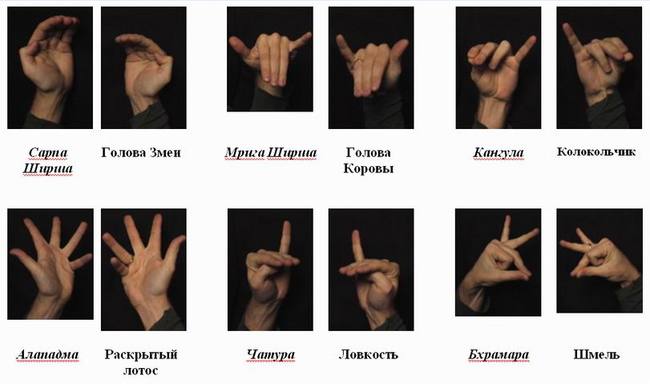 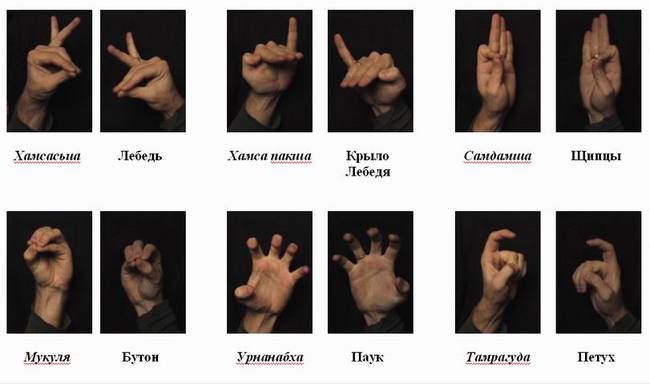 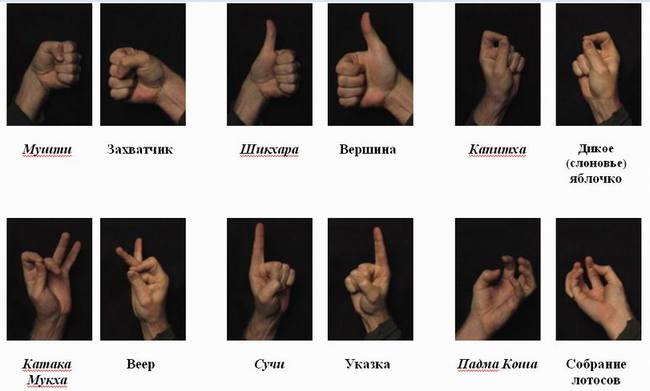 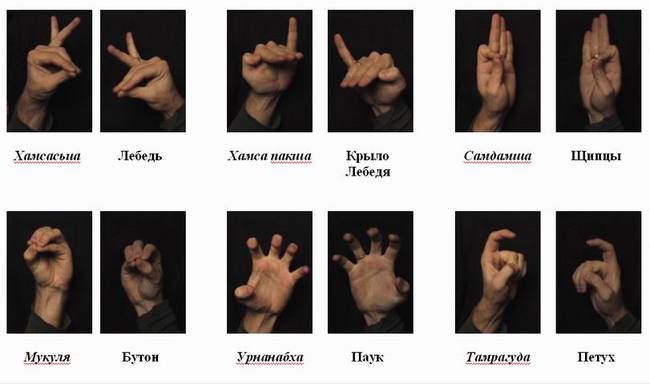 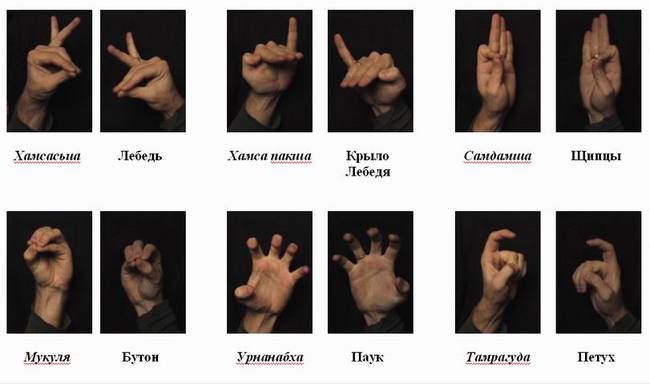 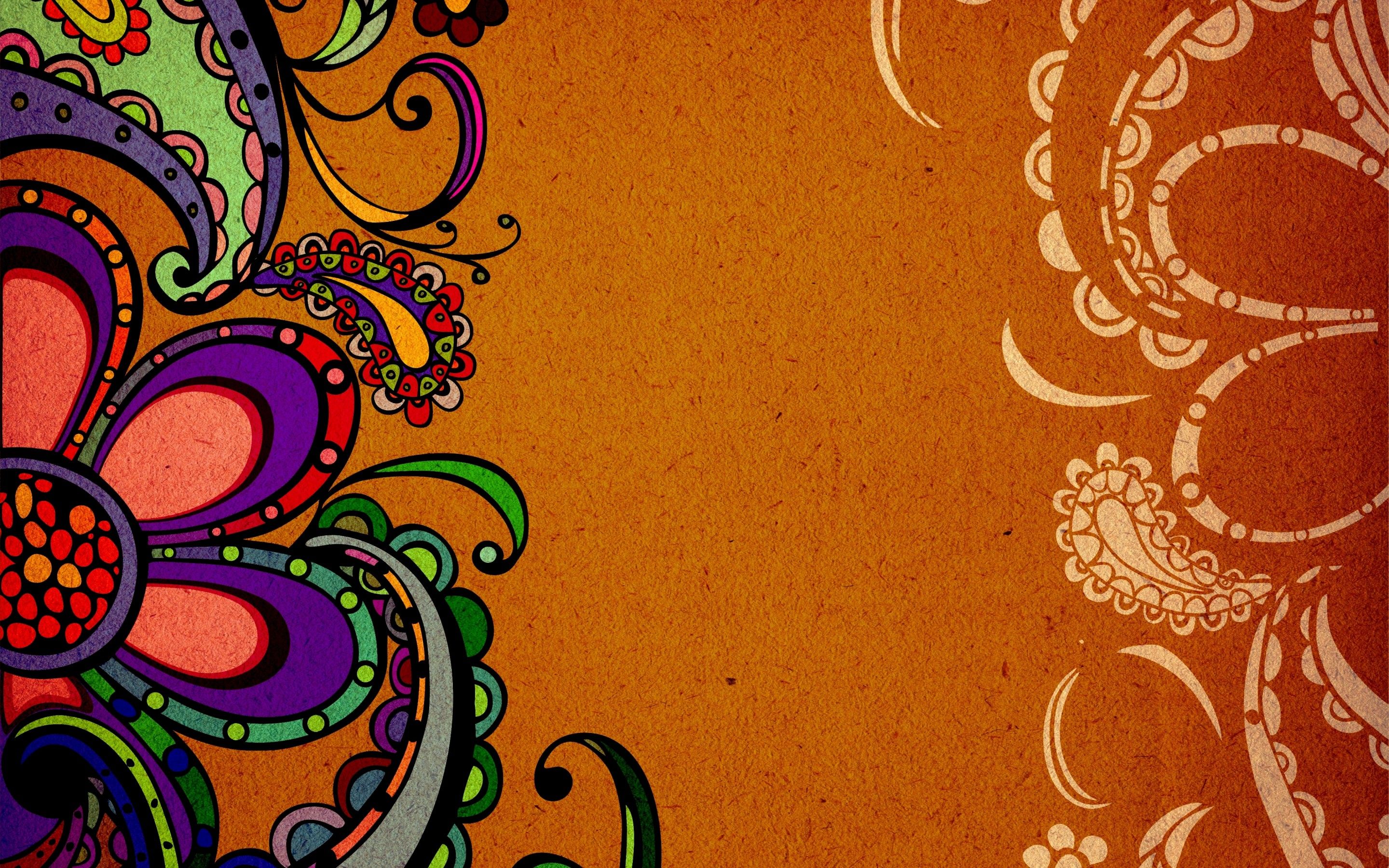 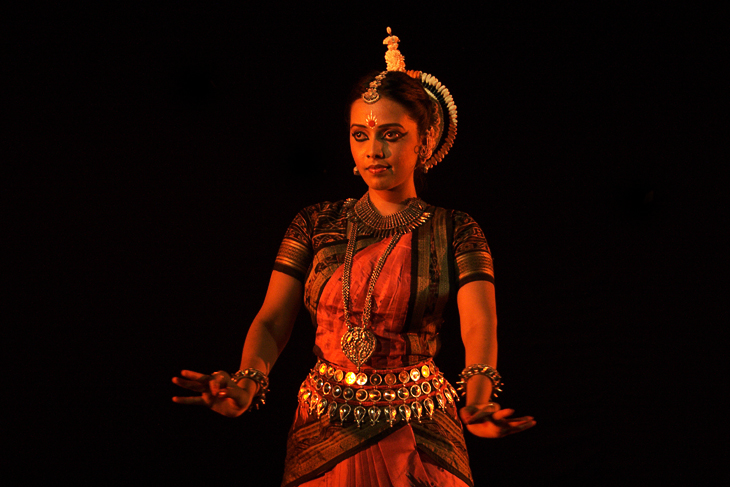 класичний Індійський танець (релігійний танець)
Відомі сім стилів класичного танцю - Бхарат Натьям, Катхак, Катхакалі, Маніпурі, Одісси, Мохиніаттам і Кучипуді. Перші чотири форми вважаються основними, інші  напівкласичні
Рухи класичних танців були канонізовані (Бхарата, "Натья-Шастра").
 Аж до настання 20-го ст. танець був частиною храмових обрядів.
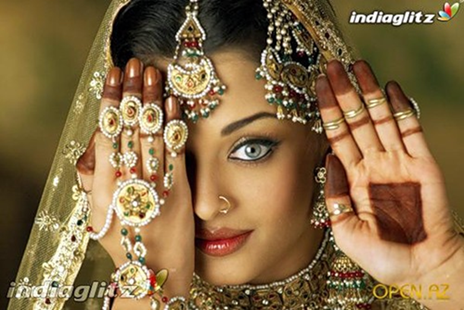 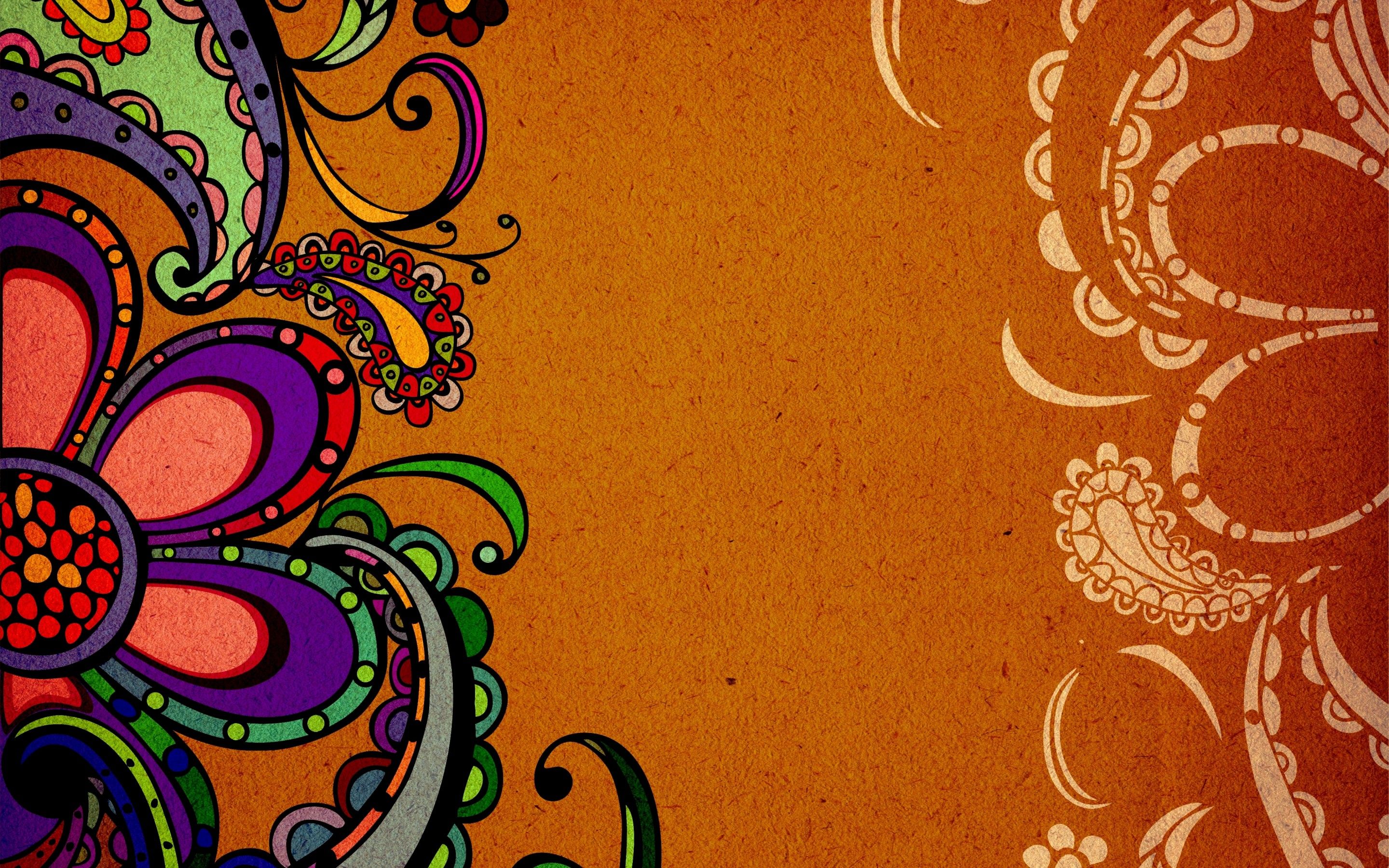 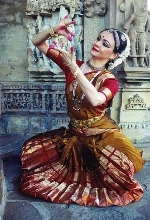 Бхарата-Натьям.
Бхарата-натьям вважається найстародавнішим. Це - танець-молитва, танець-розмова, що виконувався девадасі в храмах Шиви. Саме слово "Бхарата-натьям" переводиться як "індійський танець".
Цей танець - жива історія, зв'язок старовини і сучасності.
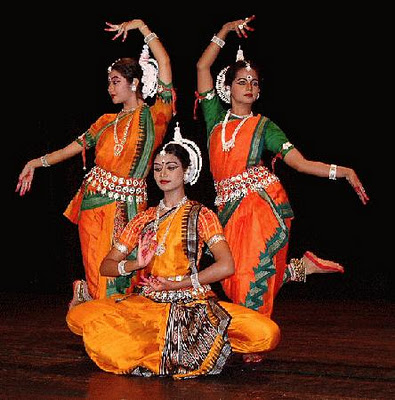 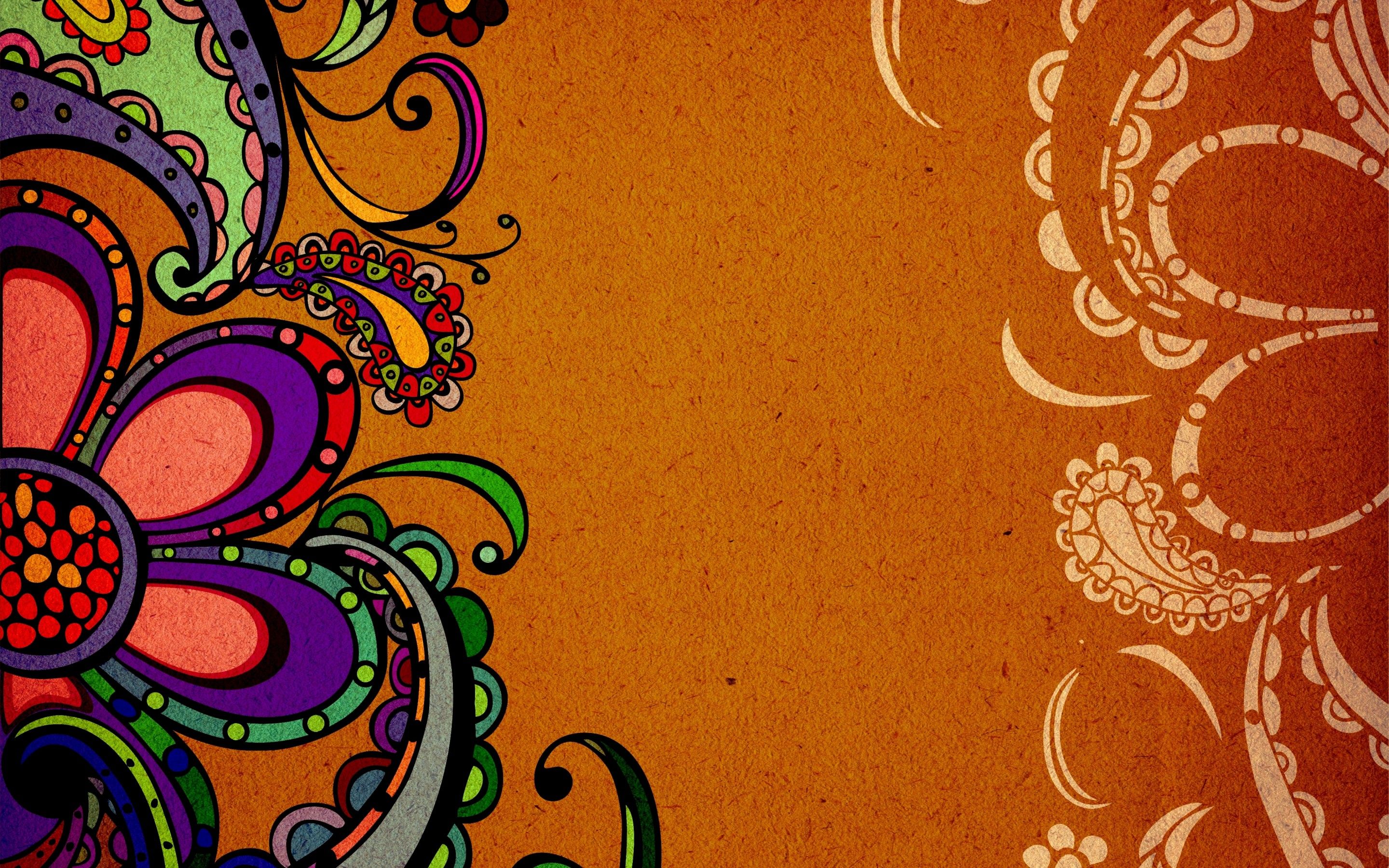 Катхак
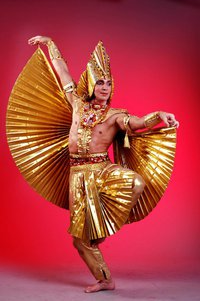 це танець жерців-брамінів, які висловлювали за допомогою танцю і пантоміми історію свого віровчення. Катхак заснований на міфологічних сюжетах з життя бога Крішни і його дружини Радхи. 
Танцюрист здійснює безліч обертань
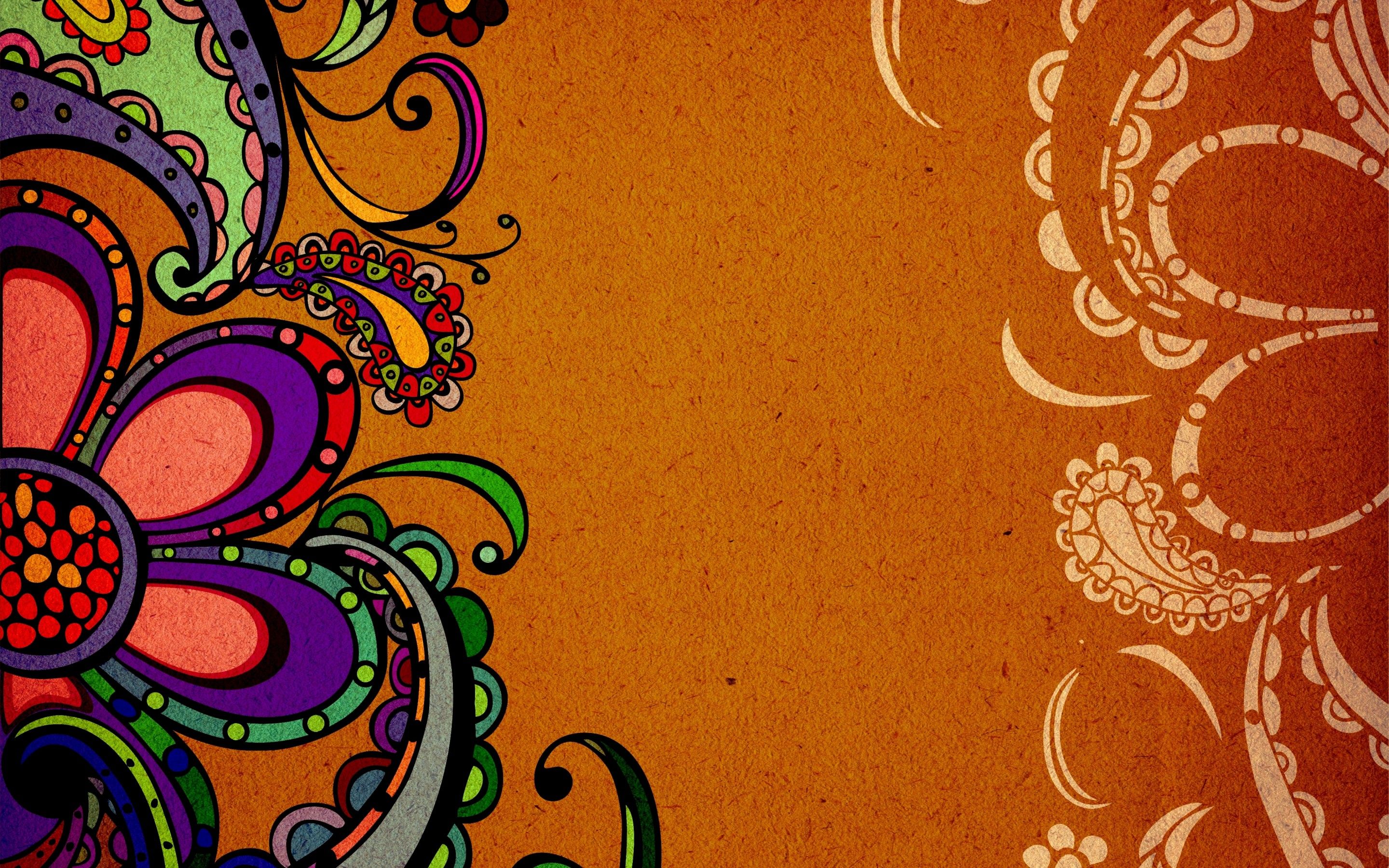 Катхакалі.
розповідь-мистецтво, пантомімічний танець-драма. За традицією виконавцями катхакали можуть бути тільки чоловіки і виступи повинні бути груповими. 
 Цей танець, що поєднує в собі пантоміму і драму, бере початок в староіндійських епосах Рамаяна і Махабхарата.
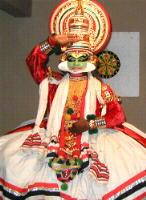 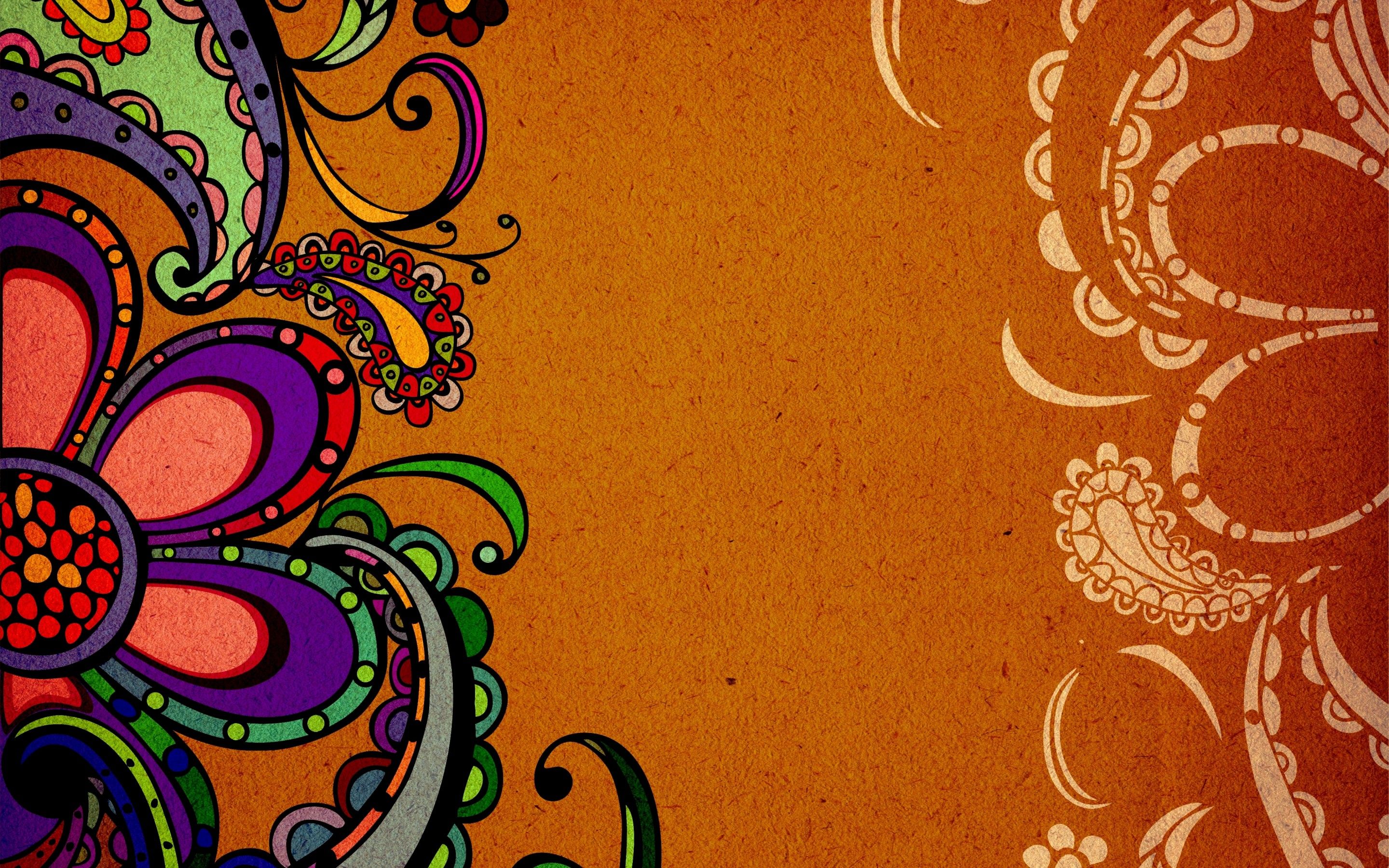 Маніпурі.
танець, присвячений богу Крішна, зображає відносини між Крішною і його дружиною Радхою. 
 Як правило, танець виконують чоловіки і жінки, знаходячись в крузі або півколі. Виконання супроводжується піснями
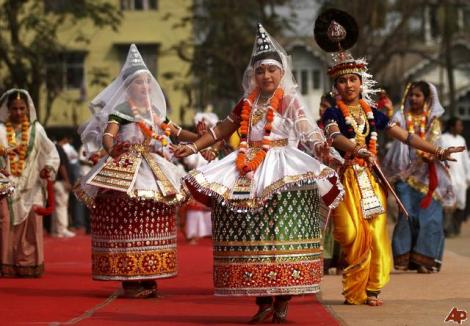 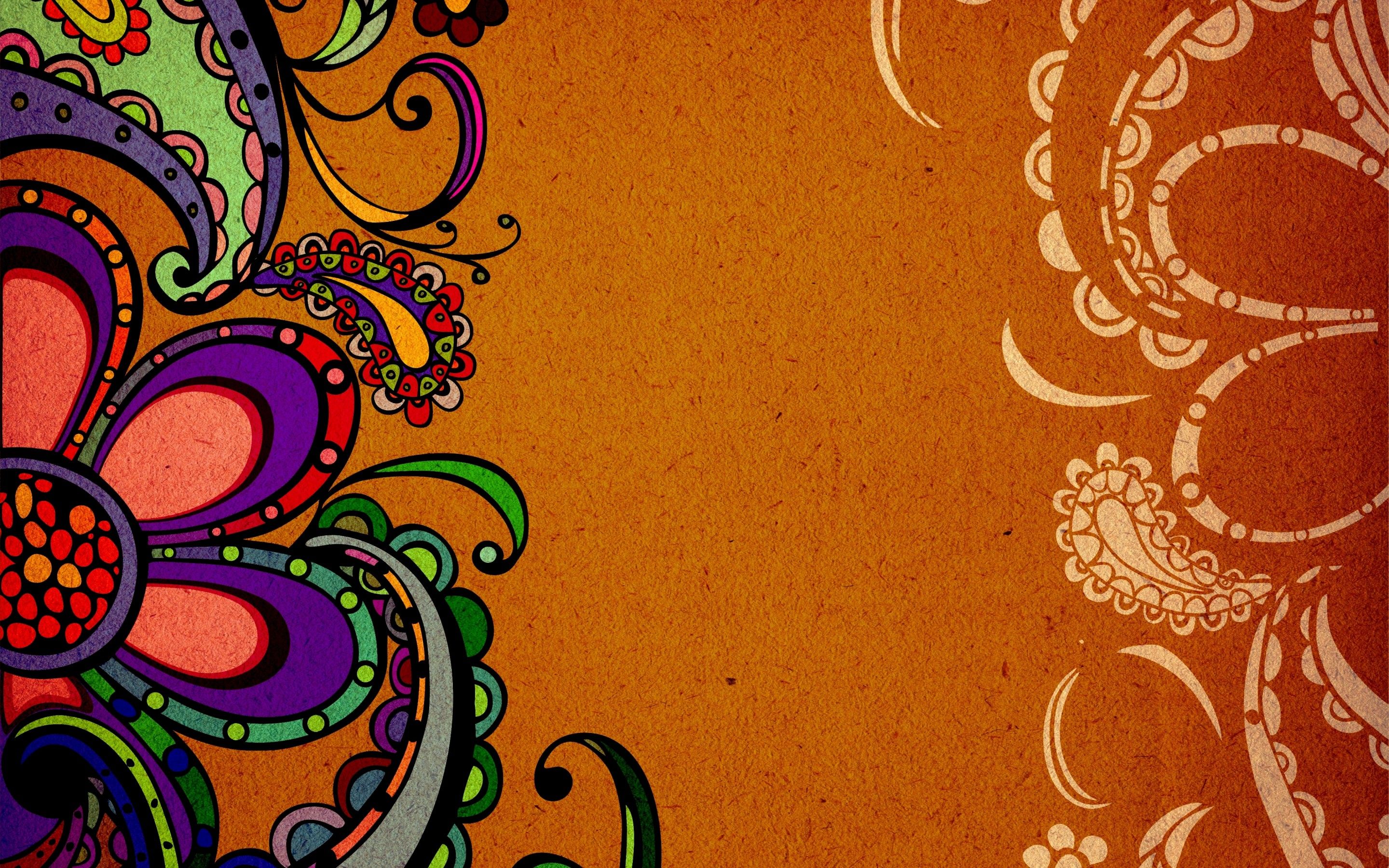 Індійський танець – видовище святкове і захоплююче
за яким стоять роки тренувань і неухильне дотримання стародавніх канонів. На розучування танцювальних рухів  затрачають 5-9 років.
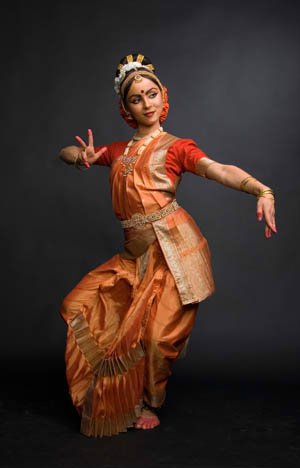 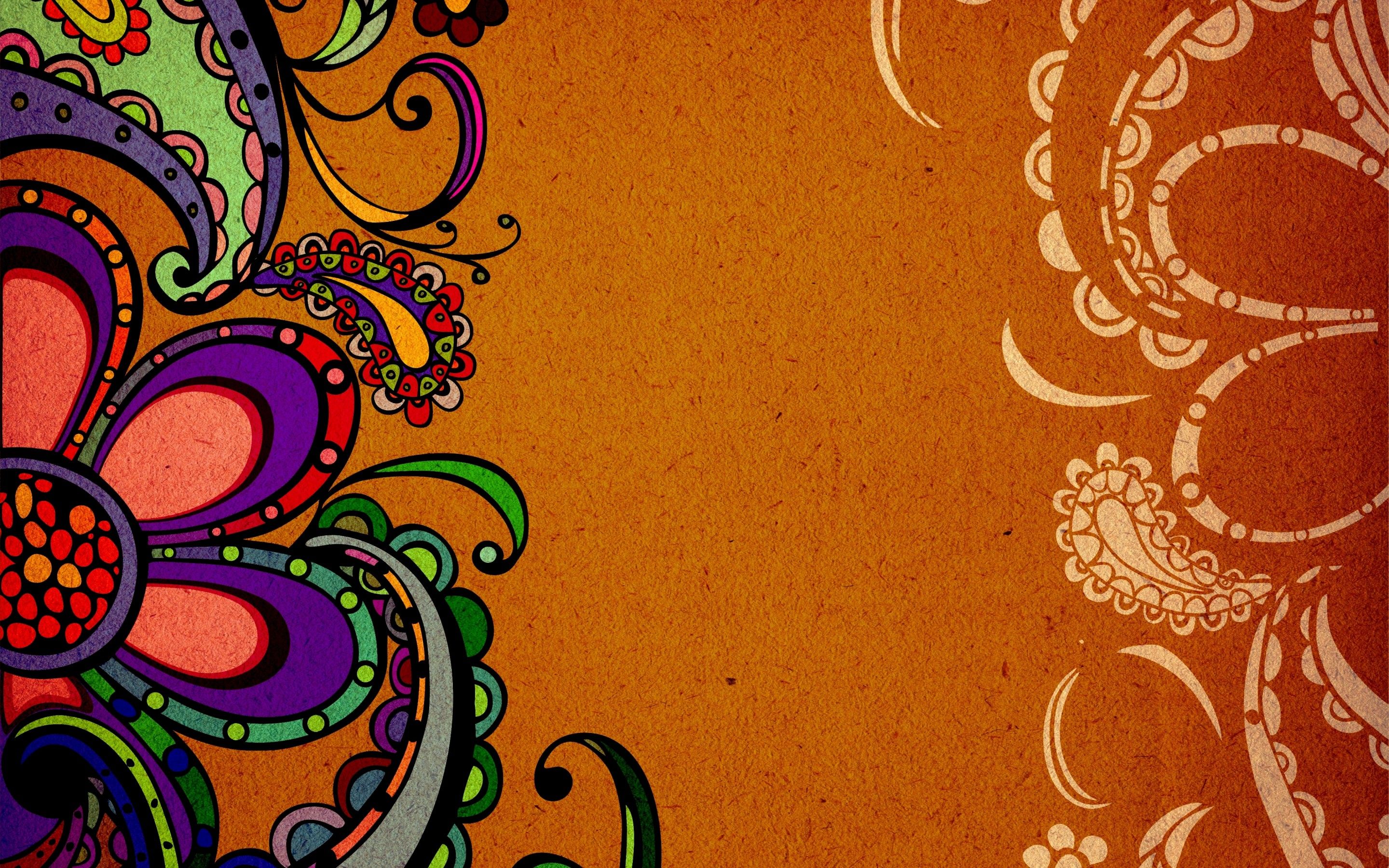 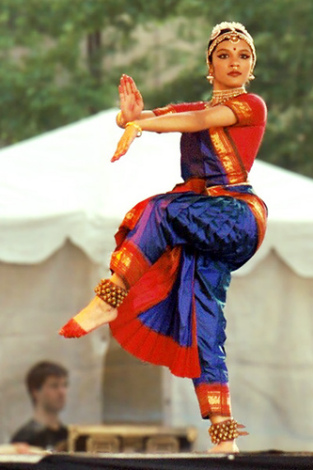 народні танці.
Рухи  народних танців канонізовані не були і вони не мають зафіксованих письмових традицій. 
Народні танці в Індії тісно пов'язані з повсякденним життям
В кожному штаті Індії існують свої народні танці.
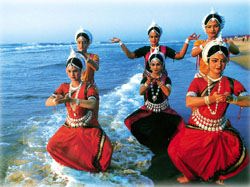 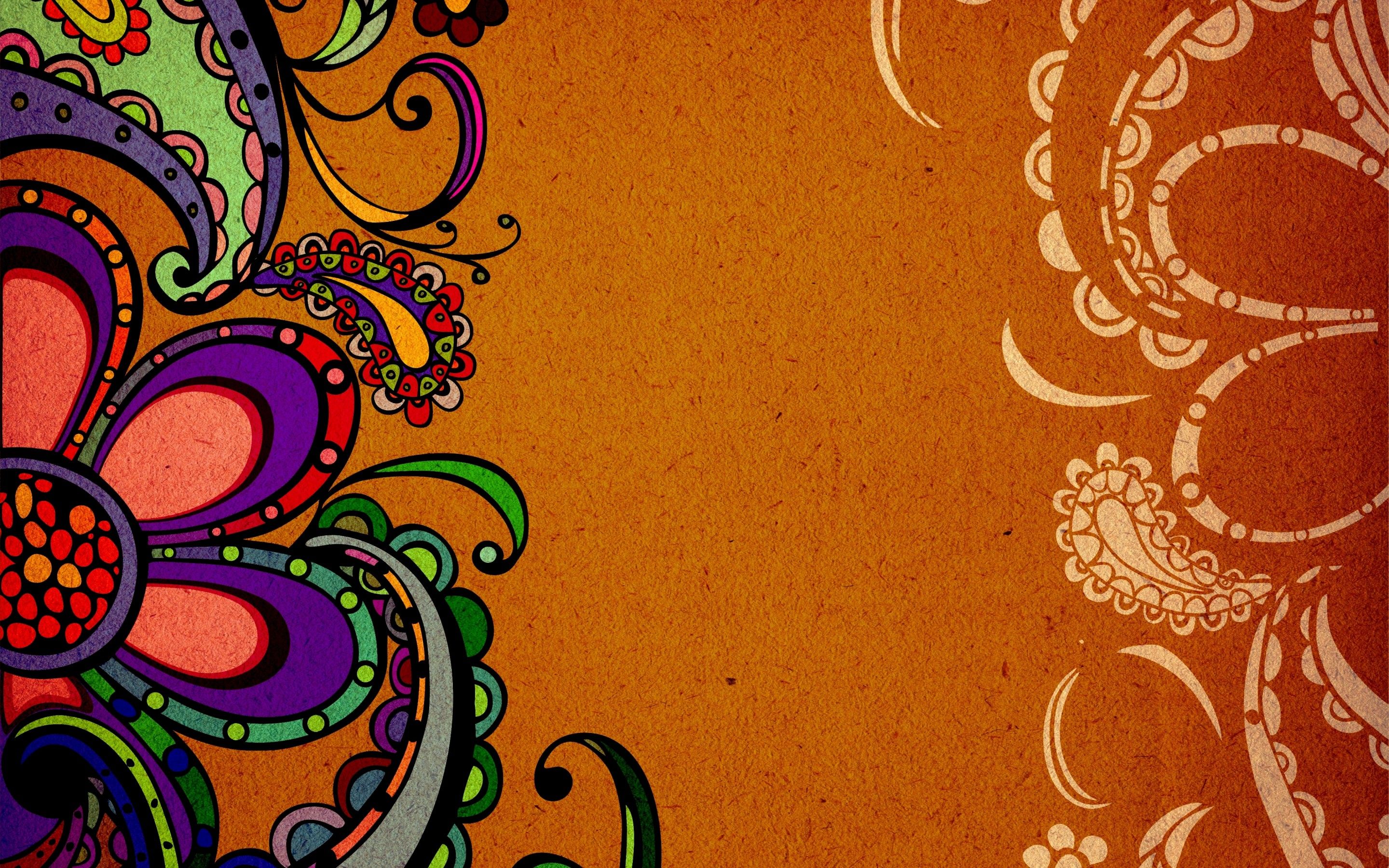 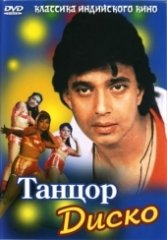 Естрадний танець
або кінотанець  з'явився одночасно з «комерційними» фільмами. 
Кінотанець є суміш класичних, народних і європейських танців. Він завжди відповідає духу часу, використовує сучасні мелодії і ритми, комп'ютерну графіку і спецефекти.
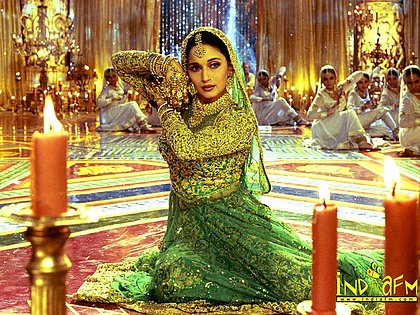 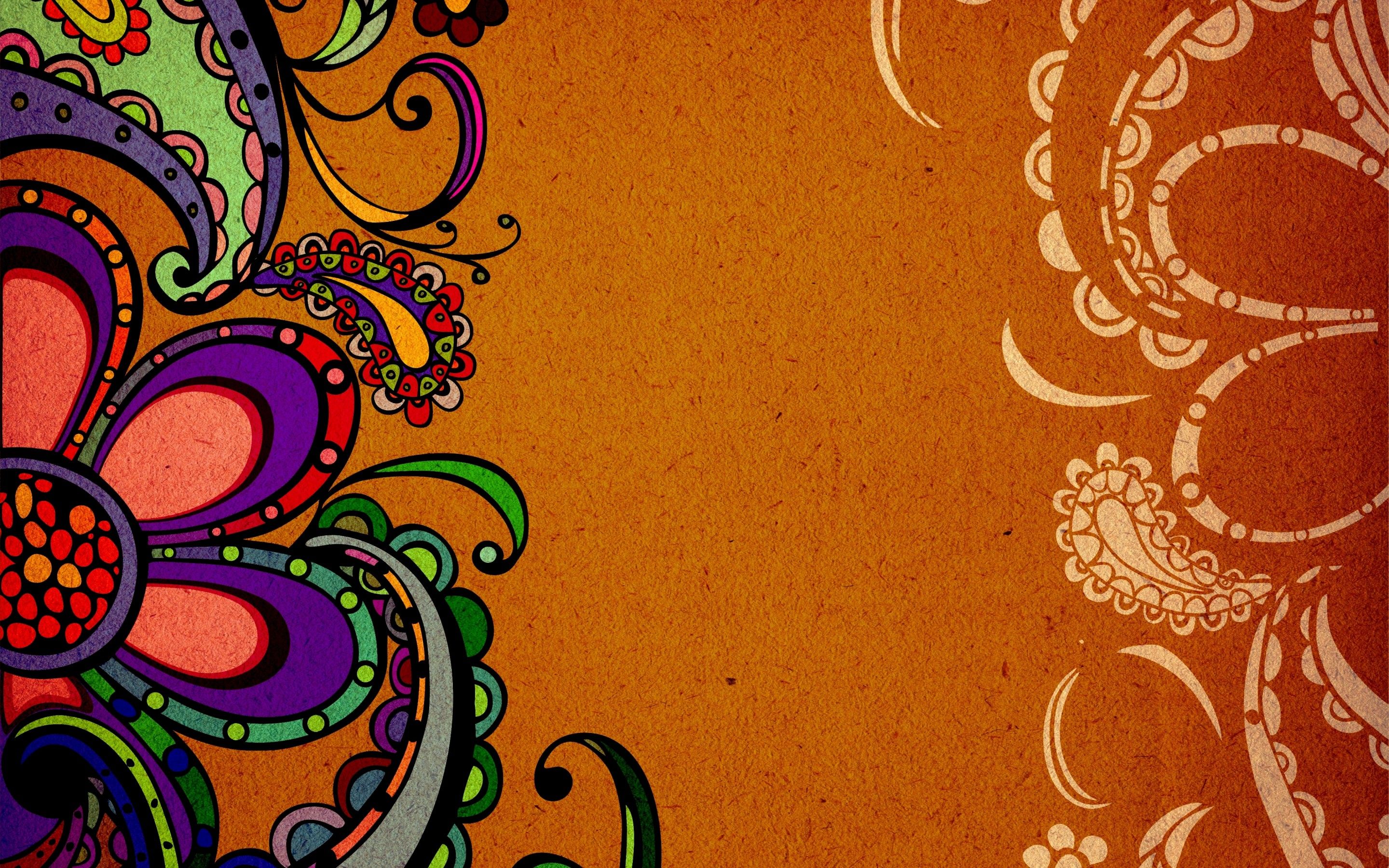 Китайська опера
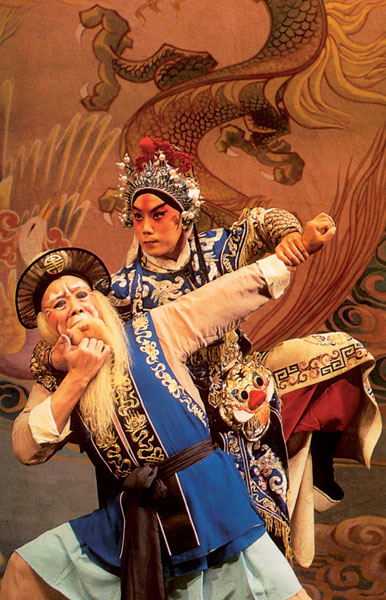 Виникла на основі давнього китайського народного музичного театру. Поєднує в собі елементи музики, співу, діалогу, танцю, акробатики, і вправ військового мистецтва з майстерно написаним текстом і технікою втілення
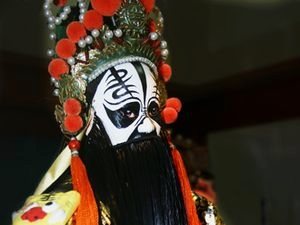 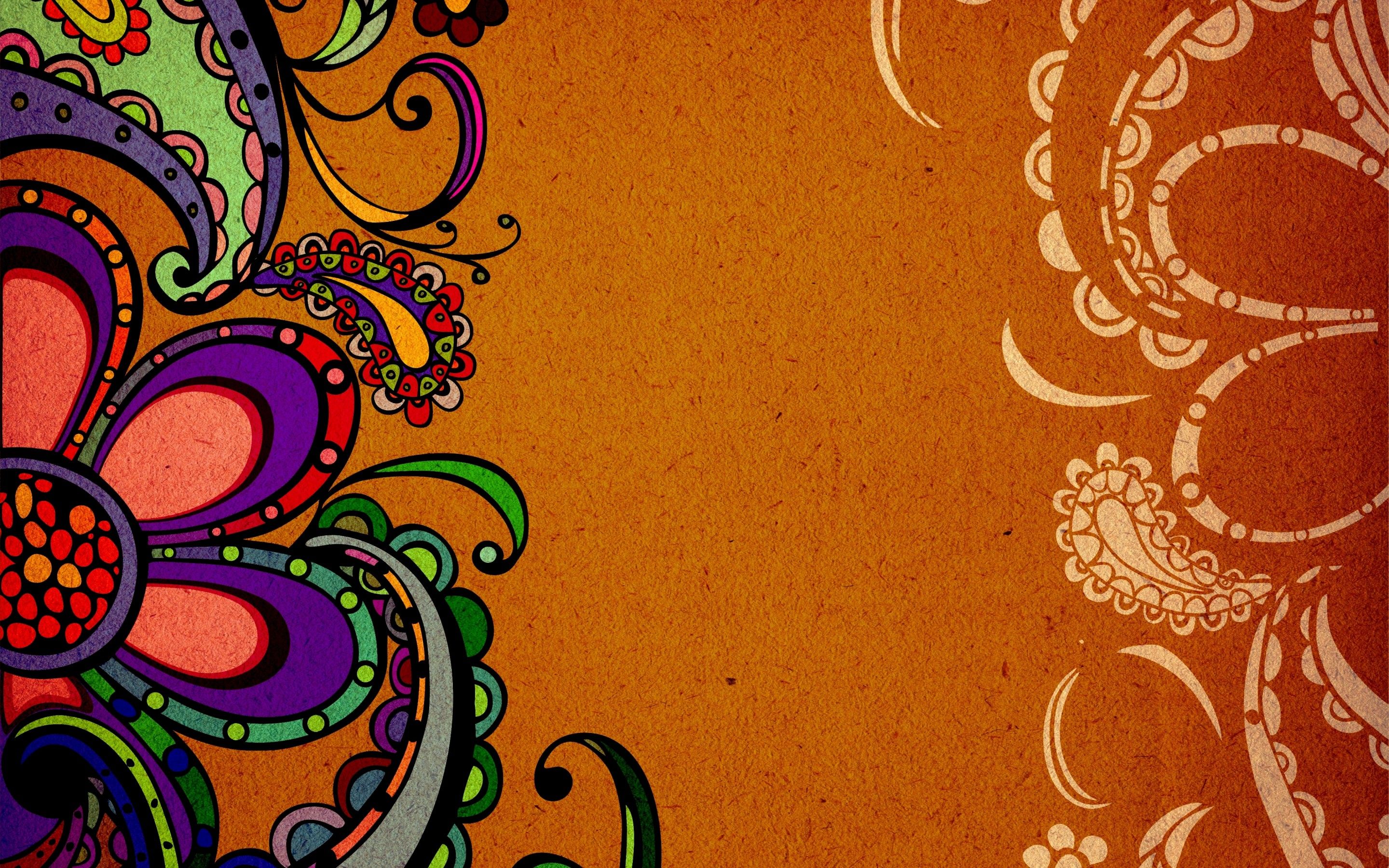 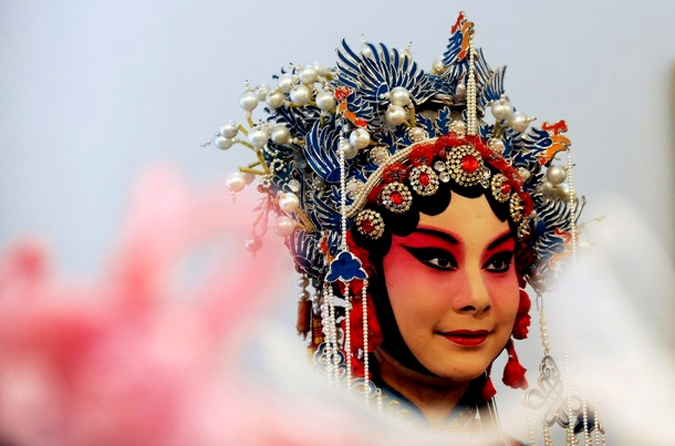 Пекінська опера
Найвизначніша форма китайського музичного мистецтва. Бере свій початок у ХVІІІ ст.
Музика в опері виконується оркестром і має чіткий ритм. 
Вокальна частина складається з мовлення і співу
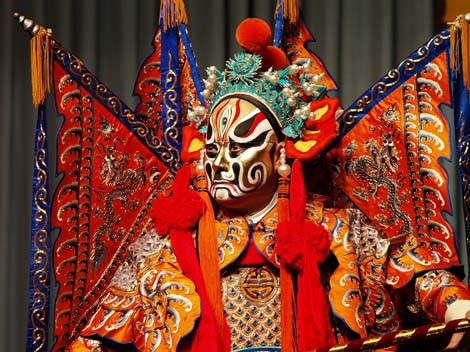